Педагогический вернисаж
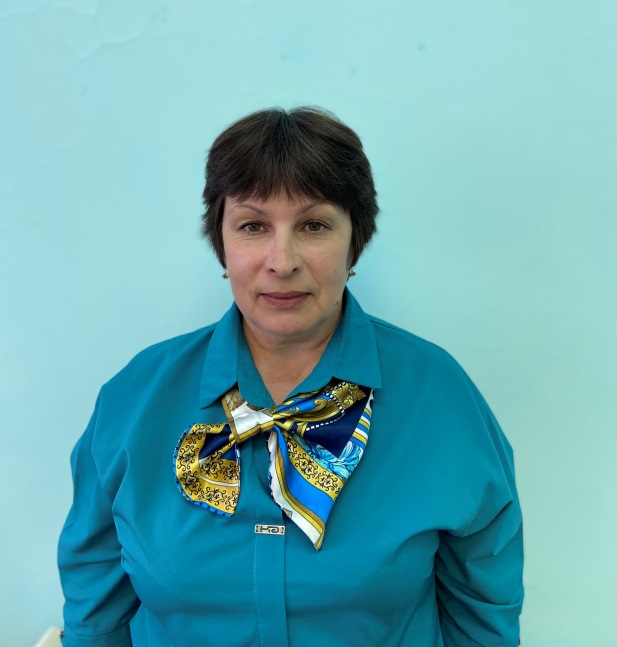 Фото педагога
Дёмина Елена Александровна
Учитель русского языка и литературы
МАОУ «Аромашевская СОШ им.В.Д.Кармацкого»
Педагогическое кредо: «Ничему тому, что важно знать, научить нельзя – все, что может сделать учитель, – это указать дорожки» 
(Р. Олдингтон).
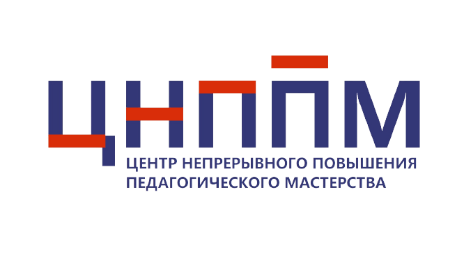 Использование учебной платформы «Учи.ру»
Использование интерактивной платформы «Учи.ру» позволяет
 учителю:
- формировать у учащихся учебную самостоятельность и высокую познавательную мотивацию; 
- контролировать процесс освоения учебного материала и повышать уровень; 
-оценивать достижения учащихся; 
-дистанционно обучать детей с ОВЗ; 
-корректировать знания и самообучение; 
работать с одарёнными детьми.
Ученику:
формировать у учащихся учебную самостоятельность и высокую познавательную мотивацию; 
контролировать процесс освоения учебного материала и повышать уровень; 
 оценивать достижения учащихся; 
 дистанционно обучать детей с ОВЗ; 
корректировать знания и самообучение; 
 работать с одарёнными детьми.
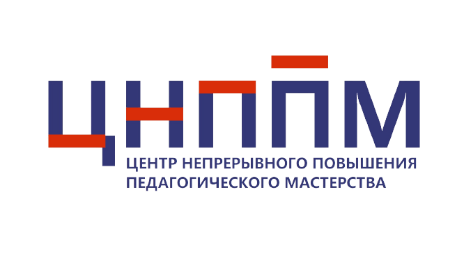 Применение на уроке
Предмет: русский язык
Класс: 6
Тема: Изъявительное наклонение глагола
Этап урока:  первичное закрепление   знаний.

Необходимые материалы:
учебники русского языка, записи в тетради, задания от учителя на платформе «Учи.ру» компьютеры, смартфоны.
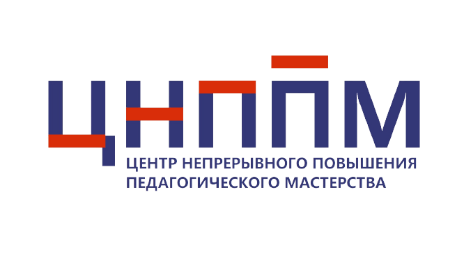 Применение на уроке
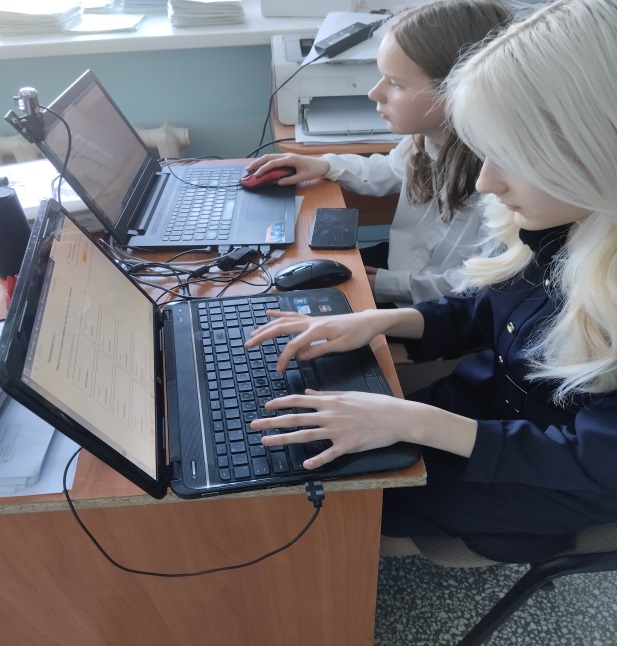 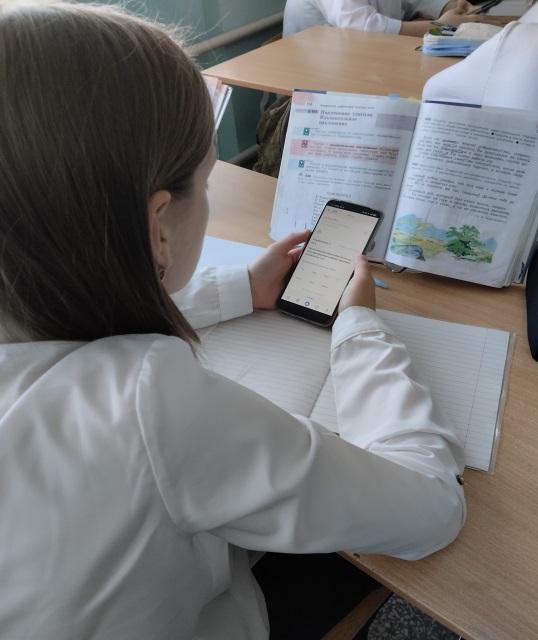 Фото 1
Фото 2
Фото 4
Фото 3
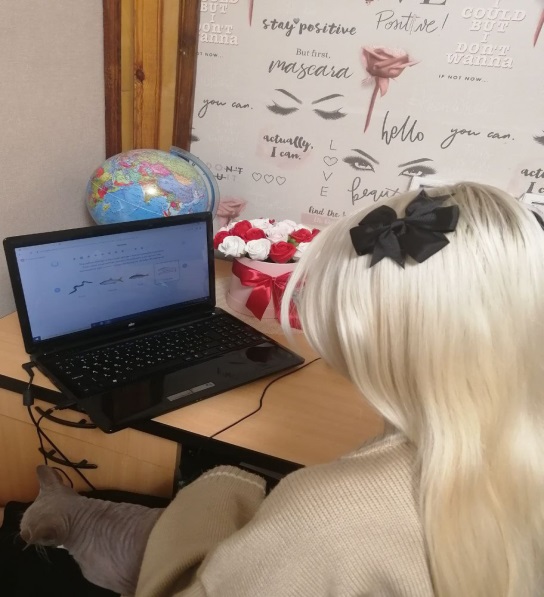 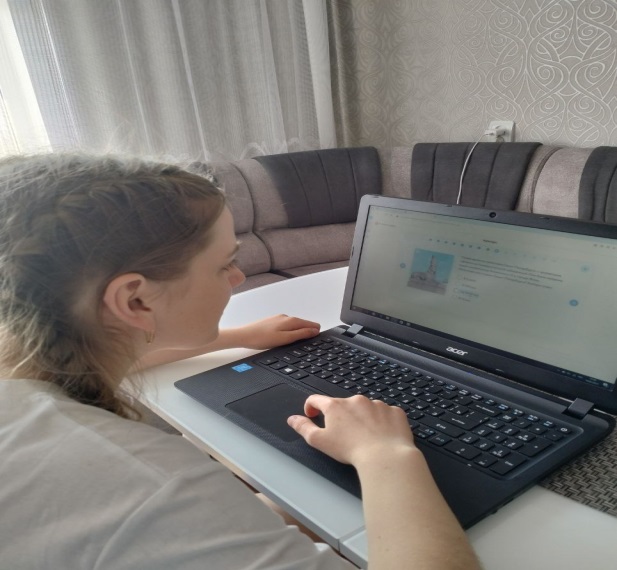 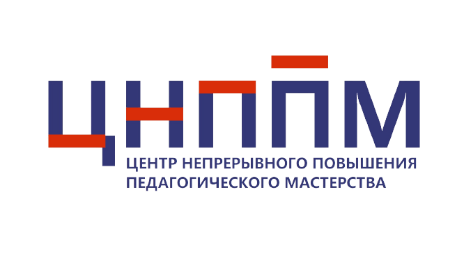